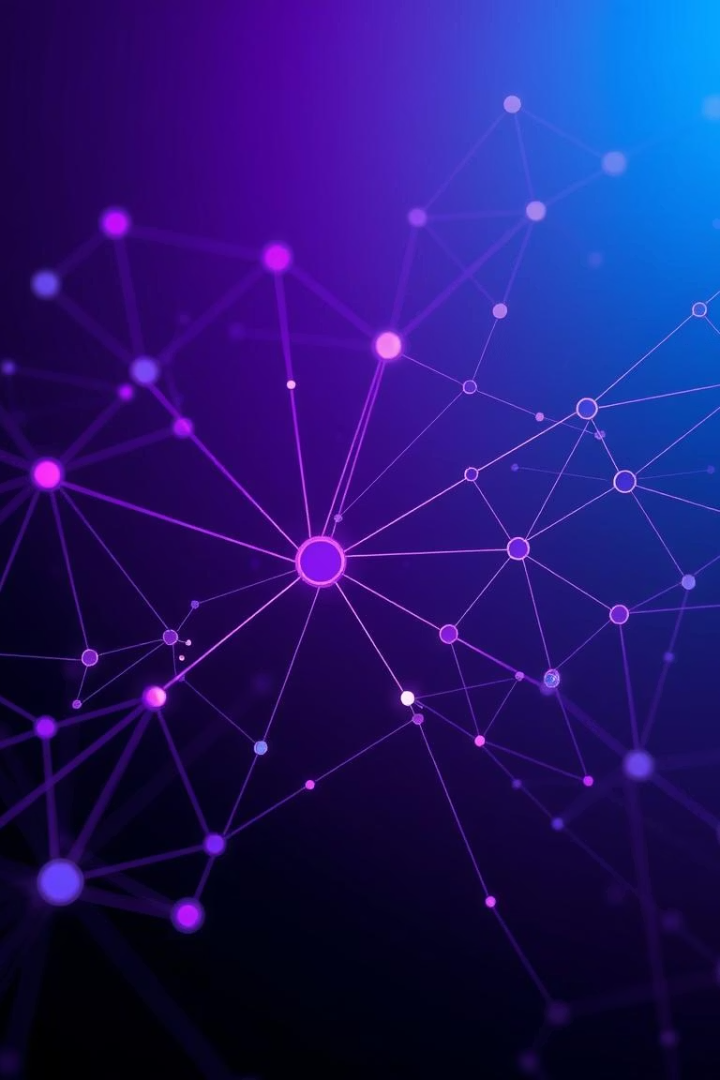 Introduction aux Autoencodeurs
Les autoencodeurs sont des réseaux neuronaux pour l'apprentissage non supervisé. Leur but est d'apprendre à compresser les données efficacement.
Ils servent à la réduction de dimension, au débruitage, et à la détection d'anomalies.
Architecture de Base d'un Autoencodeur
Encodeur
Compresse les données d'entrée en code latent compact.
Code latent
Représentation de dimension réduite et dense.
Décodeur
Reconstruit les données initiales à partir du code latent.
Fonction de perte
Évalue l'écart entre entrée et reconstruction.
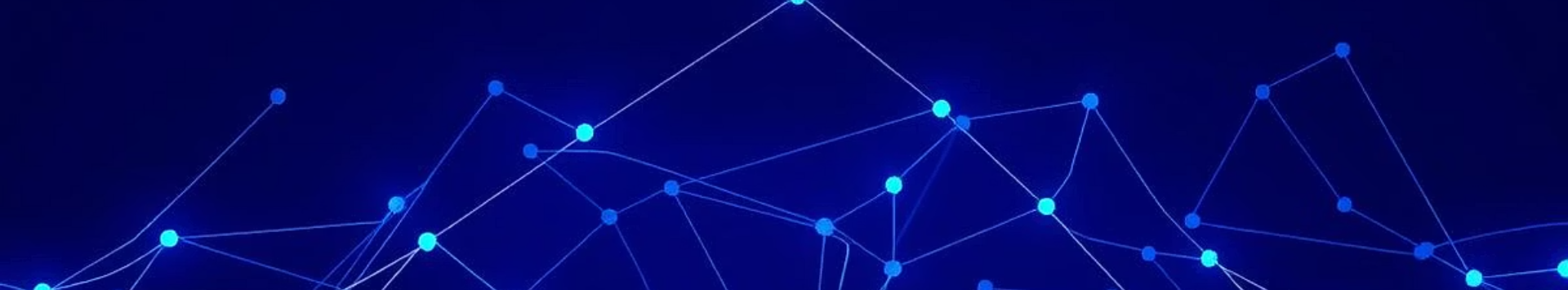 Autoencodeur Simple
Description
Limitations
Utilisation
Architecture basique avec couches entièrement connectées linéaires.
Difficulté à modéliser des relations complexes non linéaires.
Adapté aux problèmes simples de réduction de dimension.
Autoencodeur Convolutionnel
Description
Avantages
Applications
Intègre des couches convolutionnelles pour extraire des motifs spatiaux.
Excellent pour les images et les séquences temporelles.
Compression d’images et extraction avancée de caractéristiques.
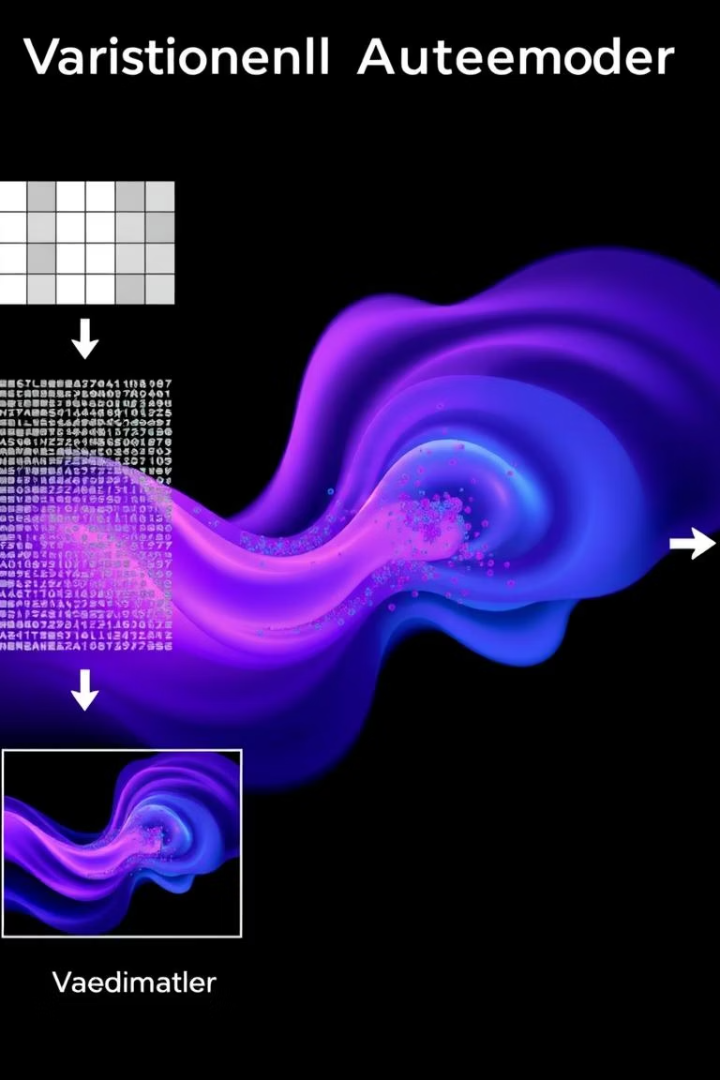 Autoencodeur Variationnel (VAE)
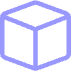 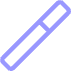 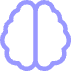 Espace latent probabiliste
Avantages
Utilisation
Permet de générer de nouvelles données réalistes.
Modèles génératifs et techniques d’échantillonage sophistiquées.
Le VAE encode une distribution au lieu d'un point fixe.
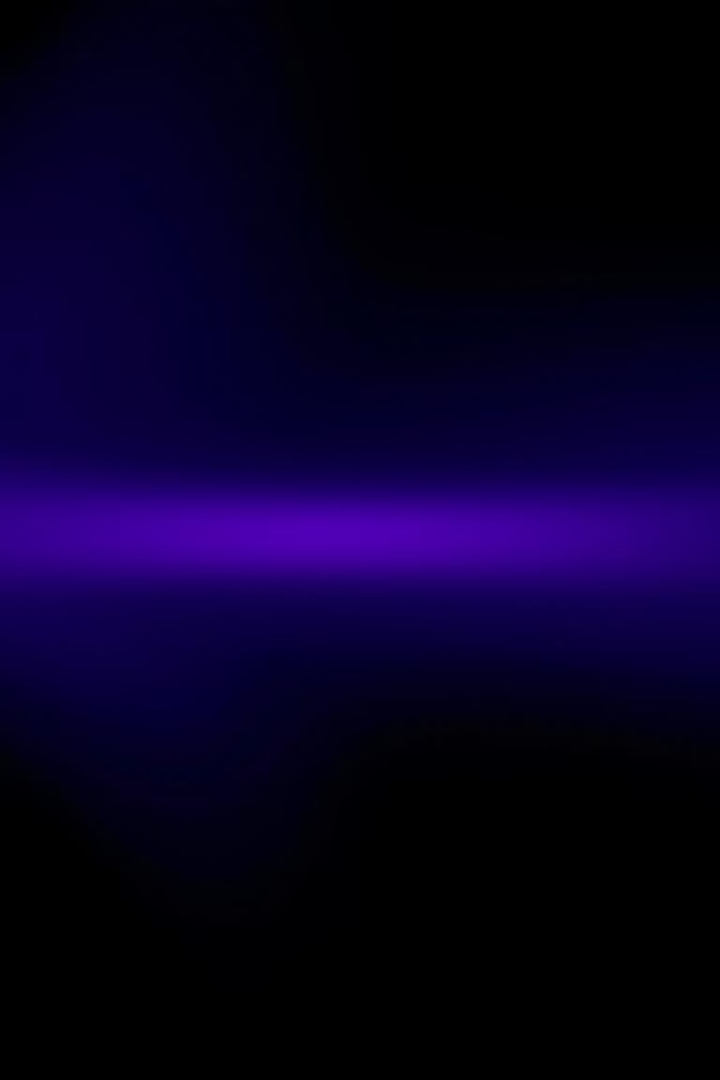 Autoencodeur Denoising
Description
Avantages
Formé pour reconstruire l’entrée depuis une version bruitée.
Renforce la robustesse et la généralisation du modèle.
Applications
Pré-traitement et amélioration de la qualité des données.
Réduction de Dimension avec Autoencodeurs
Utilisation
Exemple
Avantages
Visualisation simplifiée de données complexes à haute dimension.
Compression d’images pour faciliter leur classification efficace.
Modèles plus légers et temps de calcul réduit.
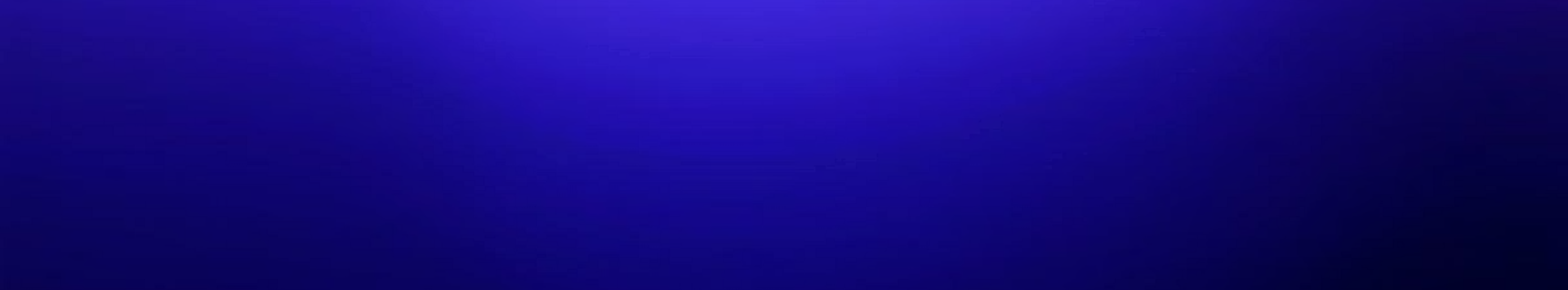 Débruitage d'Images par Autoencodeurs
Utilisation
Exemple
Avantages
Élimination du bruit parasite dans les images numériques.
Restauration d’images endommagées ou dégradées.
Améliore la qualité visuelle et la performance analytique.
Défis et Limites des Autoencodeurs
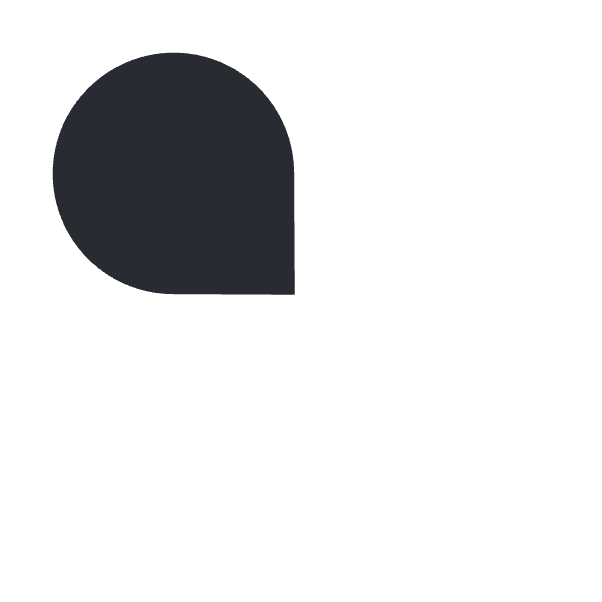 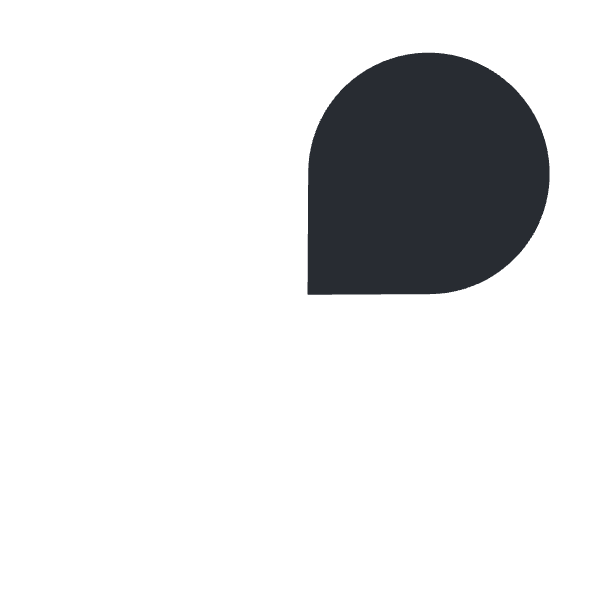 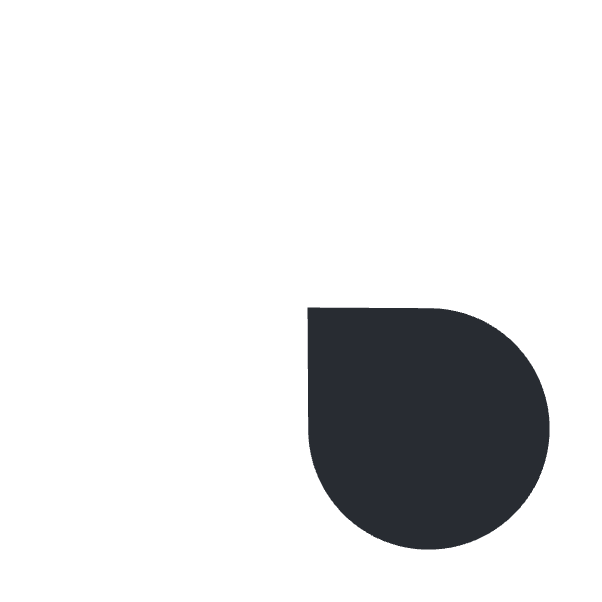 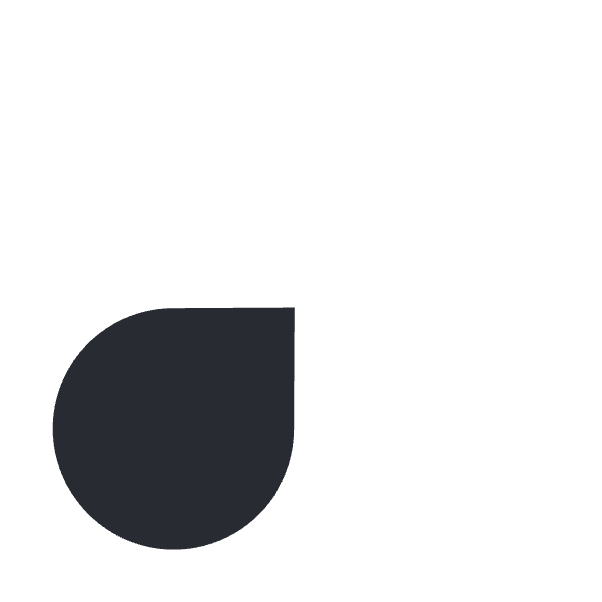 Hyperparamètres
Sur-apprentissage
Architecture et fonction de perte doivent être bien choisis.
Besoin de régularisation pour éviter le sur-ajustement.
1
2
Ressources
Interprétabilité
4
3
Exigeants en puissance de calcul et données volumineuses.
Le code latent est souvent difficile à comprendre.
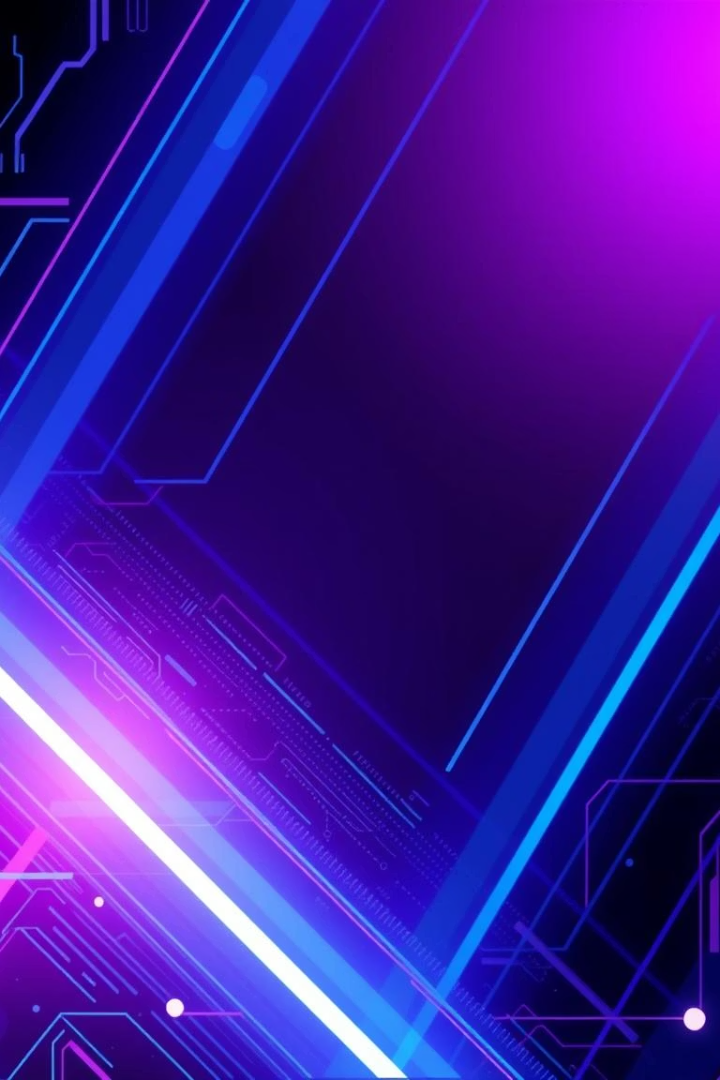 Conclusion
Puissance
Outil clé pour l’apprentissage non supervisé efficace.
Applications
Réduction de dimension, débruitage, génération de données.
Perspectives
Recherche active sur de nouvelles architectures et usages.